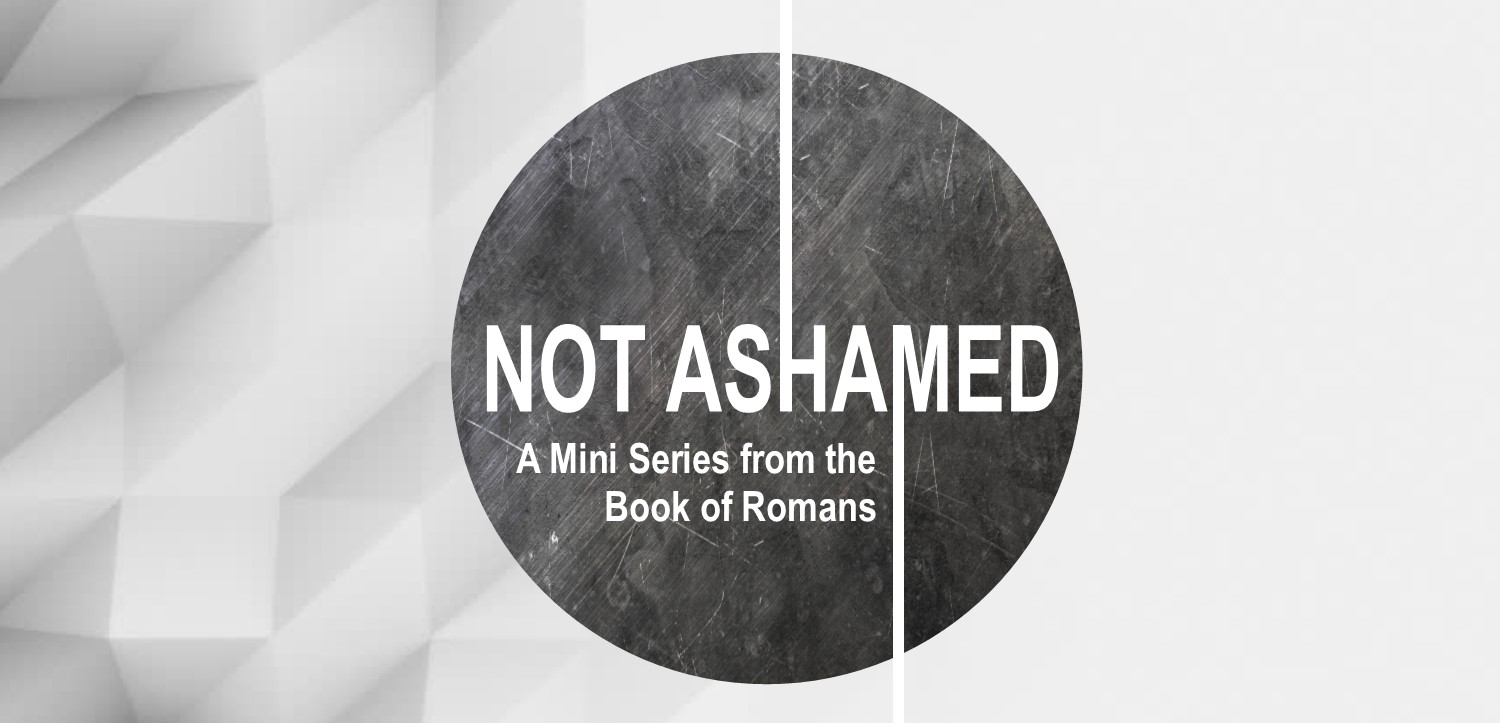 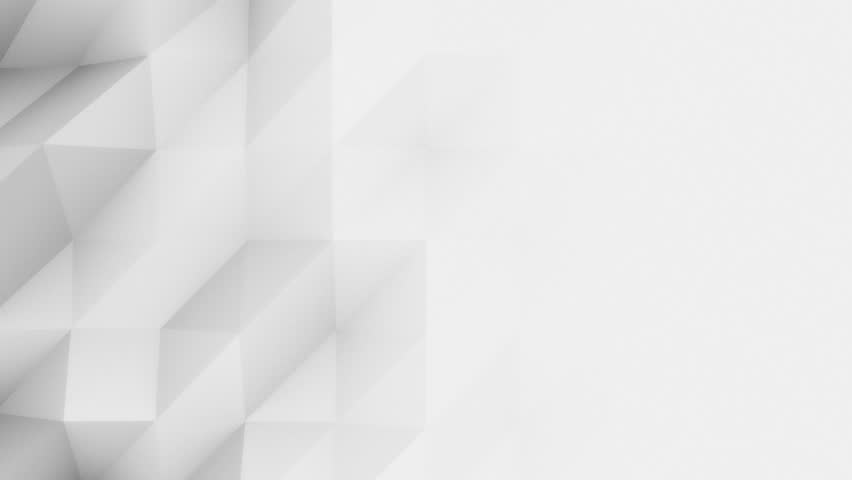 Own It
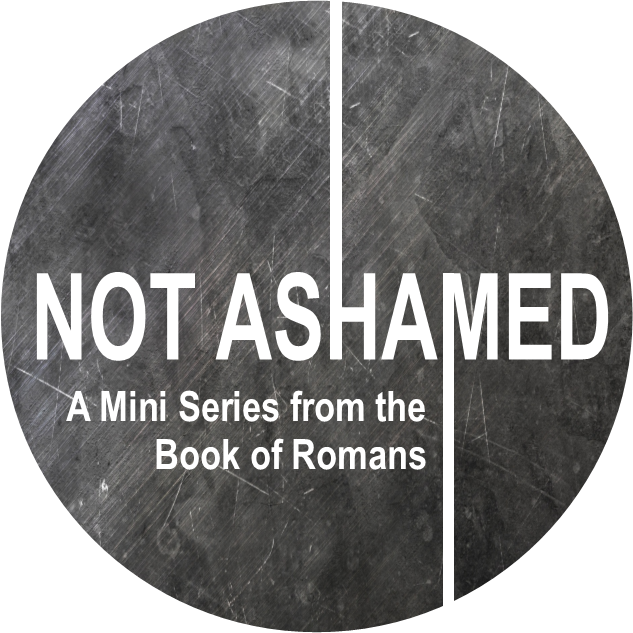 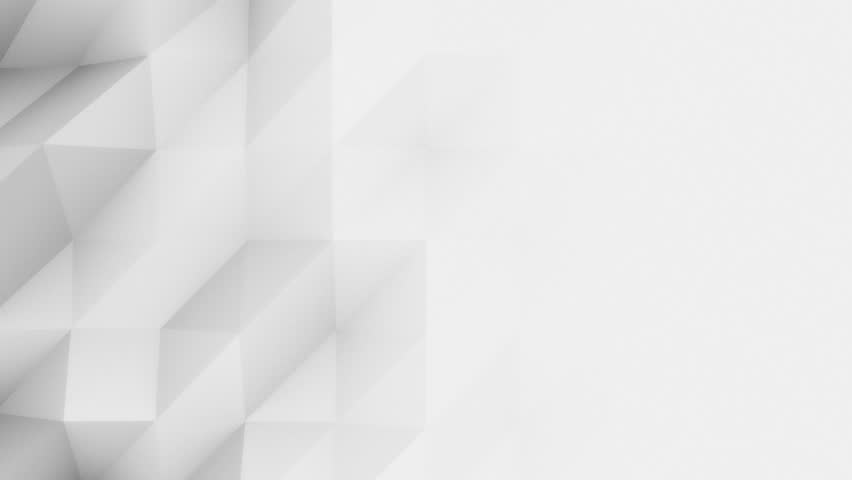 1. We are not ashamed of His promises, His prophets, or His powerful resurrection.
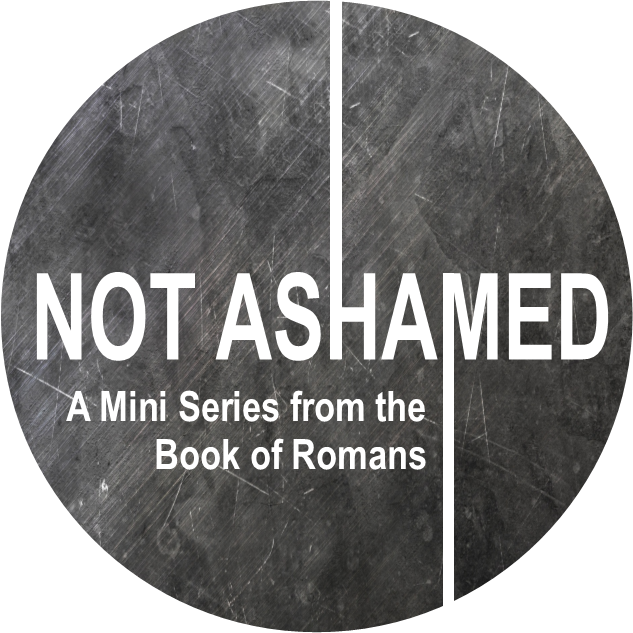 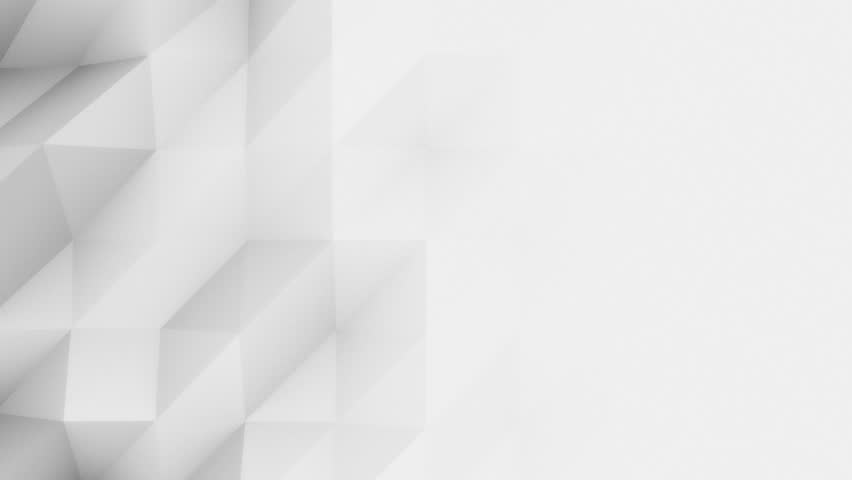 2 Corinthians 1:18–20 18 But as God is faithful, our word to you is not yes and no. 19 For the Son of God, Christ Jesus, who was preached among you by us—by me and Silvanus and Timothy—was not yes and no, but is yes in Him. 20 For as many as are the promises of God, in Him they are yes; therefore also through Him is our Amen to the glory of God through us.
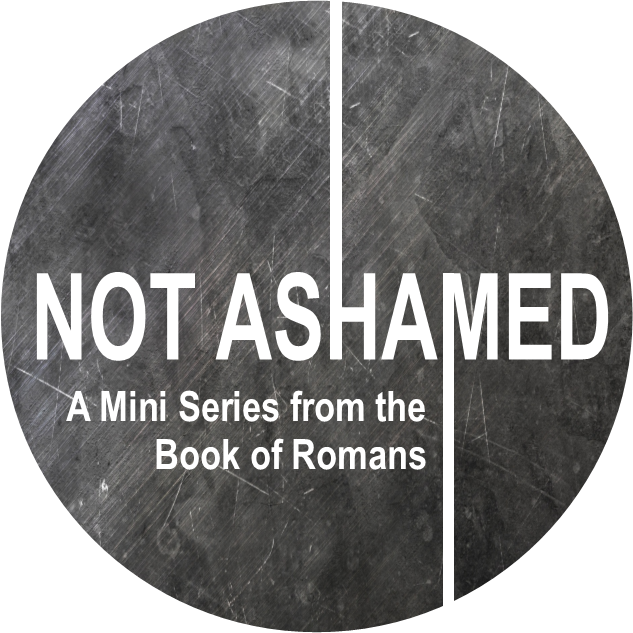 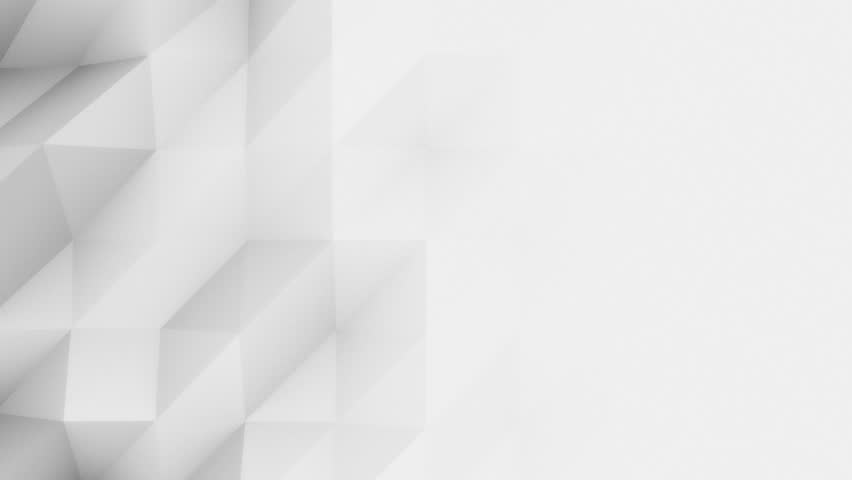 Lamentations 3:22–24 22 The Lord’s lovingkindnesses indeed never cease, For His compassions never fail. 23 They are new every morning; Great is Your faithfulness. 24 “The Lord is my portion,” says my soul, “Therefore I have hope in Him.”
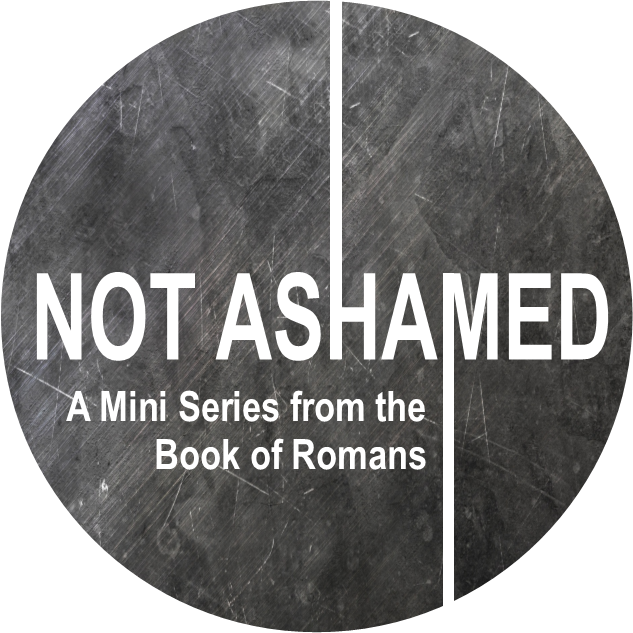 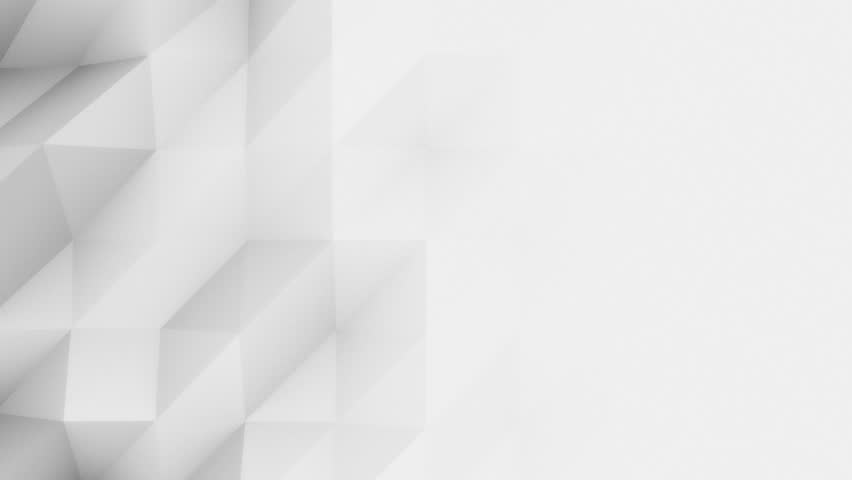 Isaiah 41:10 10 ‘Do not fear, for I am with you; Do not anxiously look about you, for I am your God. I will strengthen you, surely I will help you, Surely I will uphold you with My righteous right hand.’
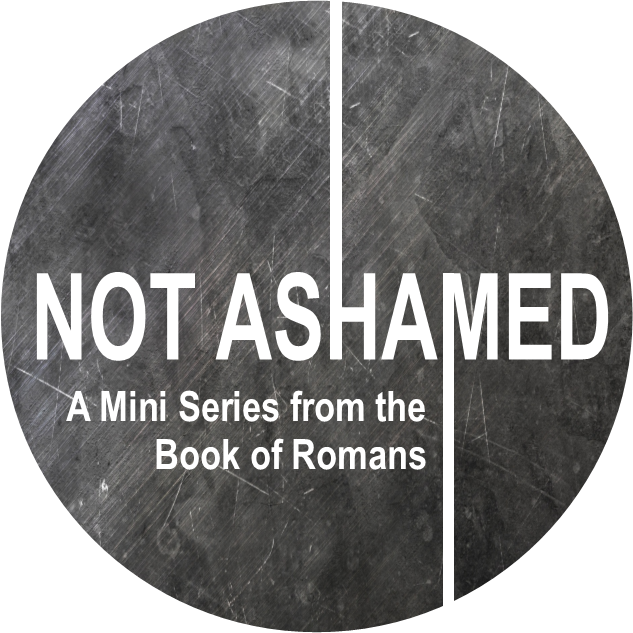 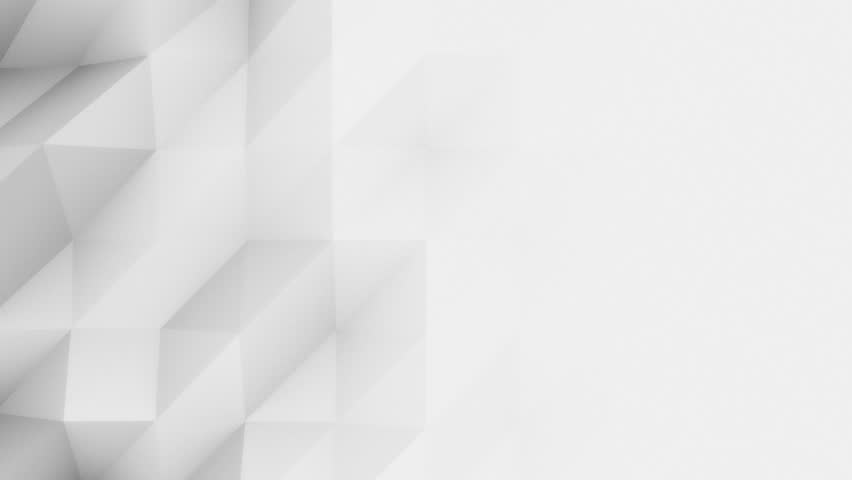 Isaiah 9:6–7 6 For a child will be born to us, a son will be given to us; And the government will rest on His shoulders; And His name will be called Wonderful Counselor, Mighty God, Eternal Father, Prince of Peace. 7 There will be no end to the increase of His government or of peace, On the throne of David and over his kingdom, To establish it and to uphold it with justice and righteousness From then on and forevermore. The zeal of the Lord of hosts will accomplish this.
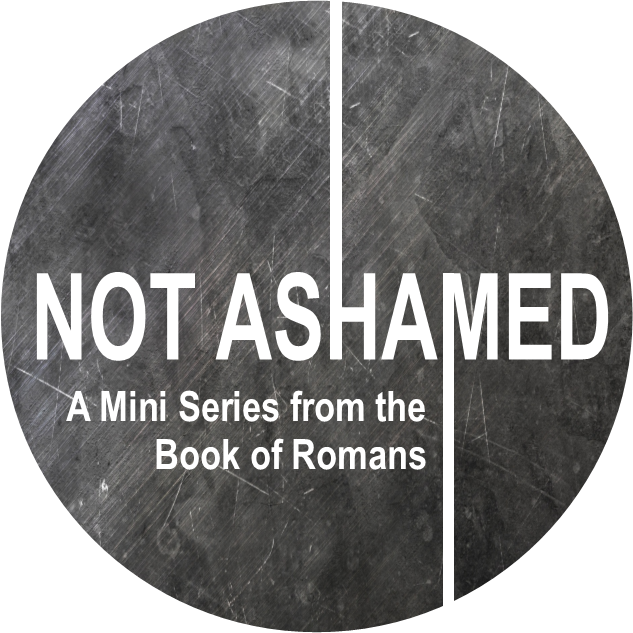 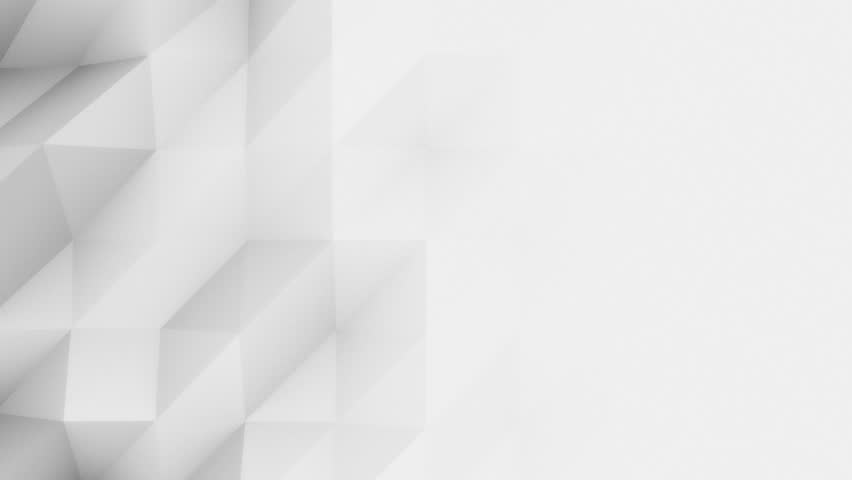 Ezekiel 36:26–27 26 “Moreover, I will give you a new heart and put a new spirit within you; and I will remove the heart of stone from your flesh and give you a heart of flesh. 27 “I will put My Spirit within you and cause you to walk in My statutes, and you will be careful to observe My ordinances.
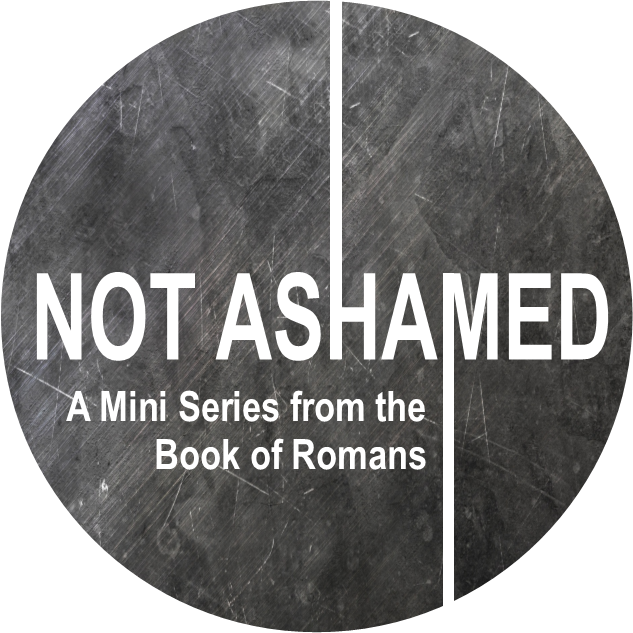 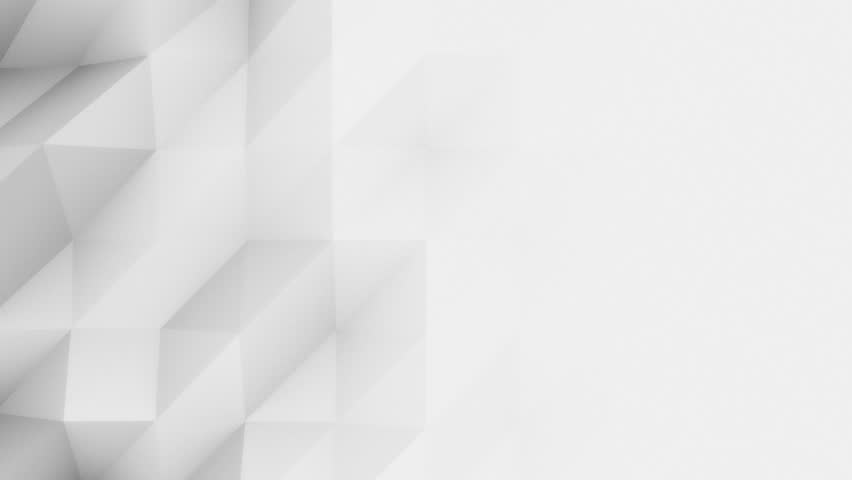 1. We are not ashamed of His promises, His prophets, or His powerful resurrection.
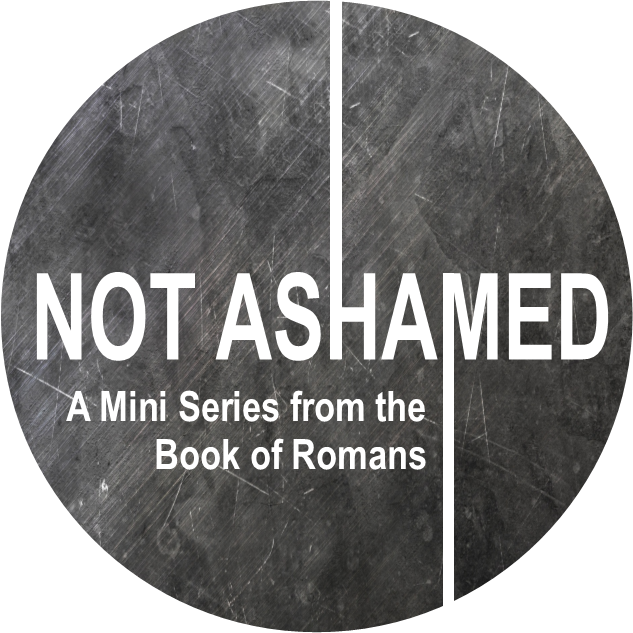 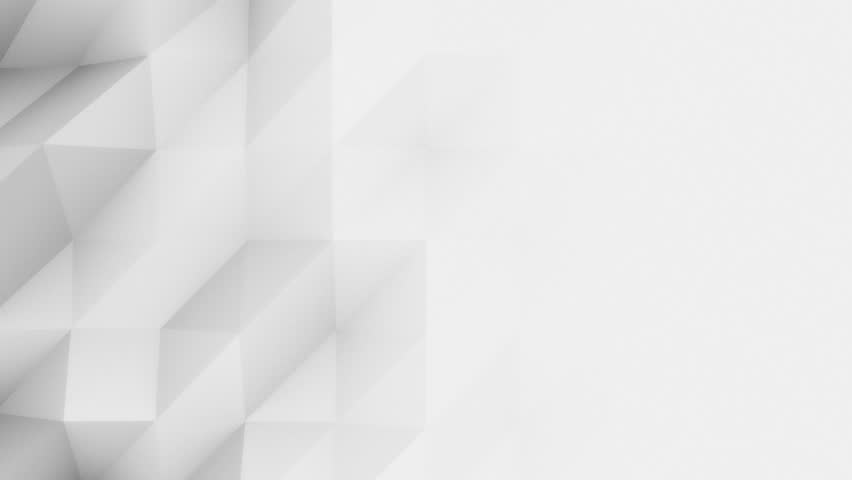 2. This is Our Gospel – Own It
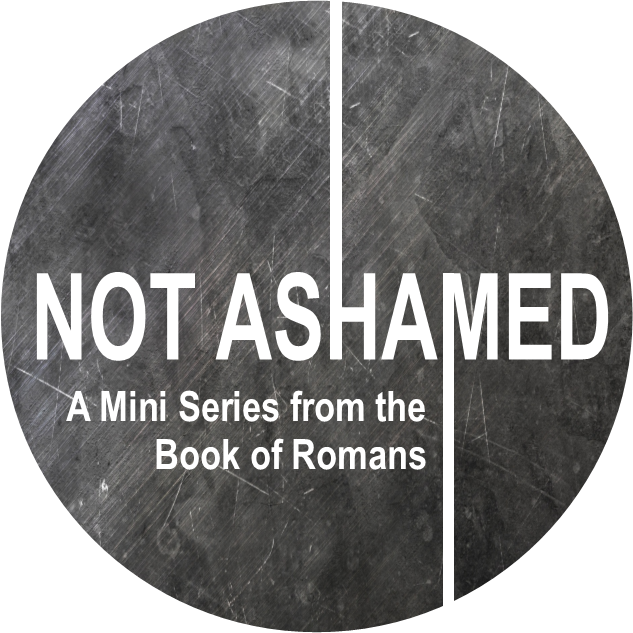 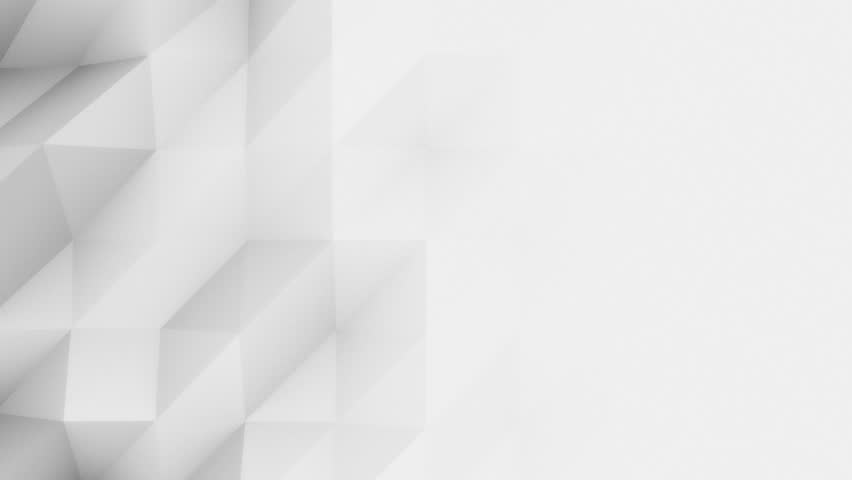 Jude 1 Jude, a bond-servant of Jesus Christ, and brother of James, To those who are the called, beloved in God the Father, and kept for Jesus Christ:
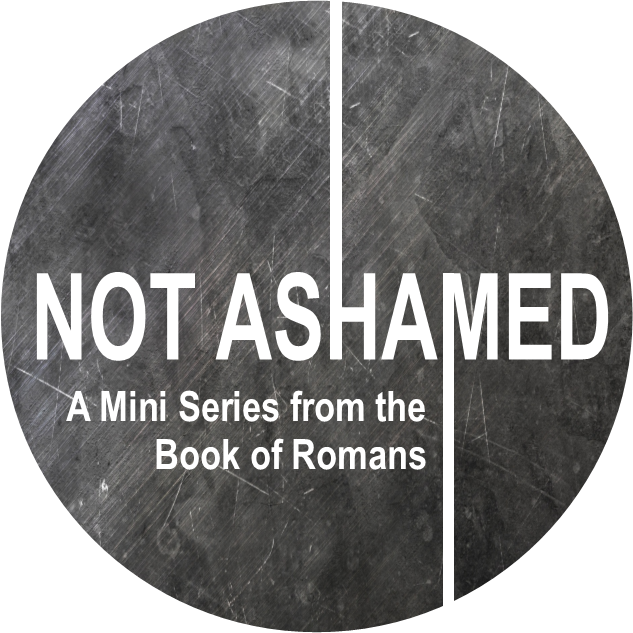 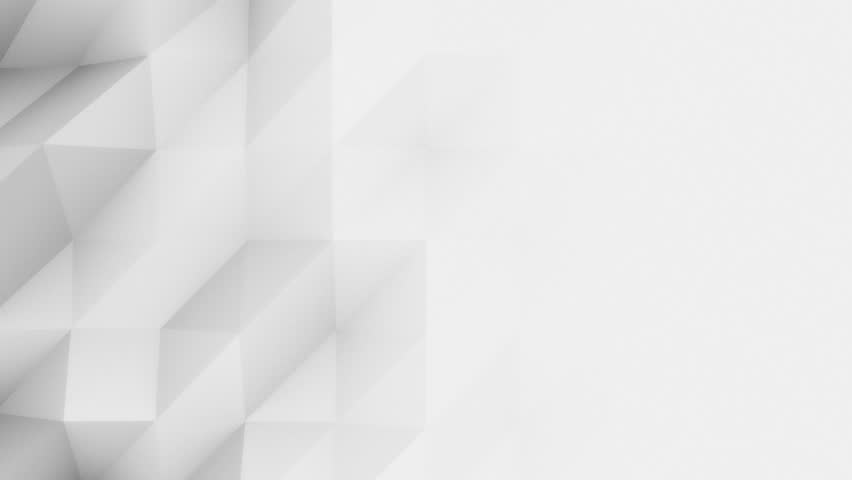 Revelation 17:14 “These will wage war against the Lamb, and the Lamb will overcome them, because He is Lord of lords and King of kings, and those who are with Him are the called and chosen and faithful.”
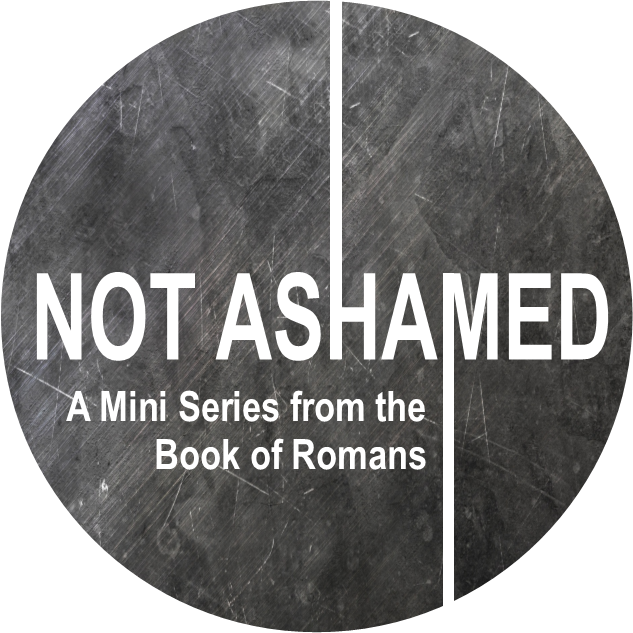 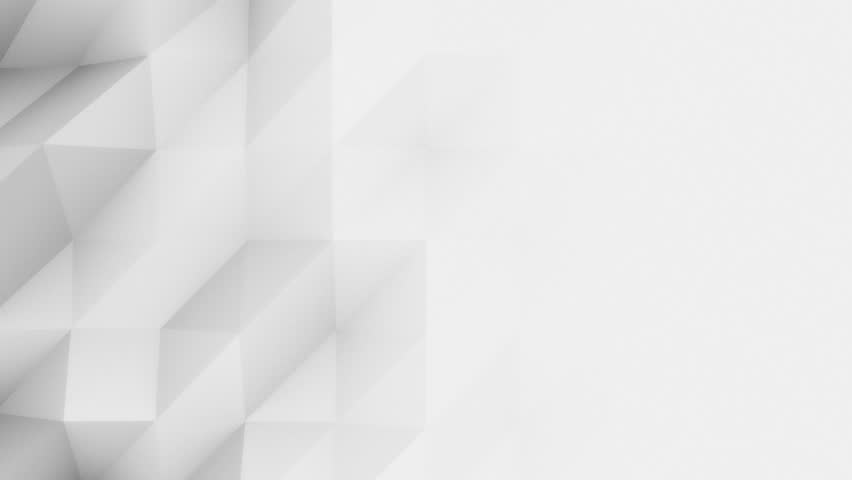 Revelation 1:17–18 17 When I saw Him, I fell at His feet like a dead man. And He placed His right hand on me, saying, “Do not be afraid; I am the first and the last, 18 and the living One; and I was dead, and behold, I am alive forevermore, and I have the keys of death and of Hades.
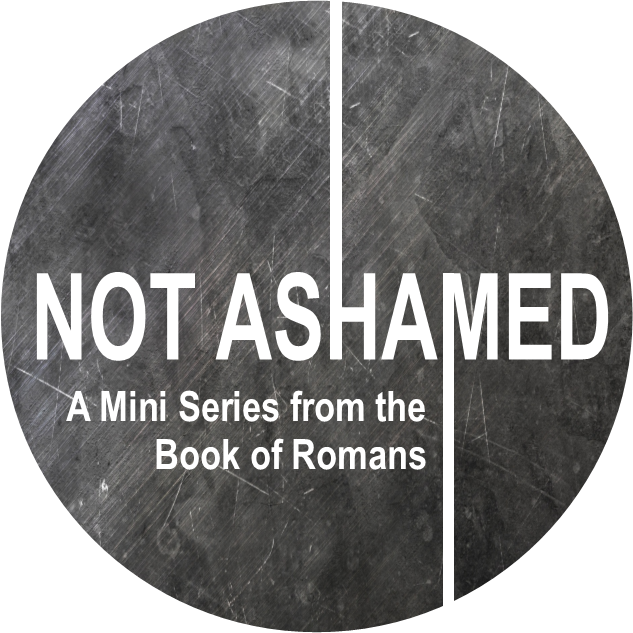